Welcome to Peekskill Middle School  
“Meet the Teachers”Presentation
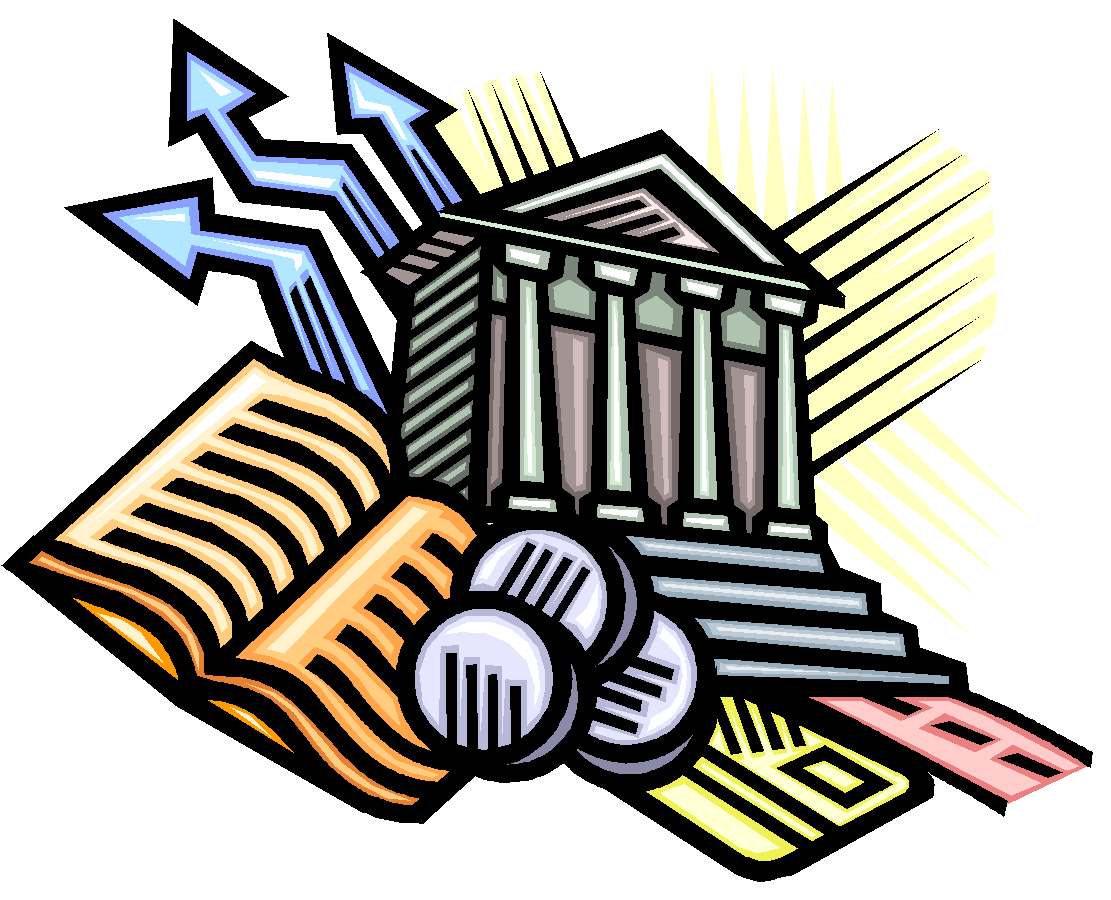 Mr. Frank Cancro
Ms. Kristy Zupa 
English Language Arts
2021-2022
Parent –School Communication
It is crucial that there is an open line of communication between the school and the parents/guardians.  It is important that your child understands that we are a unified team, with one goal in mind, their education.  
If at any time you have questions or concerns, you can email me or Ms. Zupa.  If an appointment is necessary, Mr. Coster in the guidance office can arrange a meeting with all teachers.
Virtual/Hybrid Expectations
Attend class on a daily basis
Be on-time to class and be prepared
Communicate and discuss any issues/concerns;
Complete all classwork assignments;
Display respect for themselves and each other;
Remain focused and participate; cameras on when appropriate
Put forth their best effort in a positive fashion;
Come for additional support/attend office hours when needed.
This is an Integrated Co-Teaching Classroom 
(Periods 1, 3, and 8 only)
Integrated Co-Teaching (ICT) classrooms include students with additional learning needs and have two teachers, a general education teacher and a special education teacher. The teachers work together throughout the day to adapt and modify instruction, and make sure the entire class has access to the general education curriculum.
Course Overview: ELA
Students will be immersed in multiple fictional and non-fictional genres of literature.  
An emphasis will be placed on multiple forms of writing.
Interdisciplinary units of learning will be collaboratively planned with the Social Studies and Writing teacher.
NY State ELA Assessment will be electronically administered during the week of April 19 - 26, 2021.
Grading
Homework:  10%
Citizenship/Participation and Effort: 10%
Class Work/”Do Nows”:  35%
Tests/Quizzes/Projects/Benchmark Writing: 45%
Outside of the Classroom
Students are expected to read daily in an independently selected book or novel for 30 minutes. This can be an electronic book.
An AWARD book project is to be completed on a quarterly basis. This project is to be based on the student’s independent reading book and/or the class novel.
In addition to the book projects, additional assignments may be assigned relating to the daily classwork.
Assessments:
Students will be formally and informally assessed on a daily basis through their daily classroom routines.
All students will be formally assessed using the SRI Reading Assessment tool. This will help to establish the student’s current reading level and to guide the teacher’s instruction.
Students will have tests/quizzes periodically to assess knowledge of ELA concepts taught in class.
There will be common grade level assessments for all 6th grade students.
Parent Portal
The Parent Portal provides parents/guardians the ability to view their children’s attendance, report card, progress report and grades. It is very easy to use, secure and confidential. The Parent Portal helps students succeed. To get started, parents need to create an account with the District. Complete the Parent Portal Request Form to have an account created. You can get a paper copy of the Parent Portal Request Form from you child's school. 
www.peekskillcsd.org
Availability
If a student needs additional help or support, we are available daily at 8:15am. In addition, students/parents can email us with questions or concerns at any time. We will respond at our earliest convenience.
fcancro@peekskillschools.org
kzupa@peekskillschools.org
Thank you for taking the time to view this presentation. We look forward to having a productive and rewarding educational experience with your child.

Mr. Cancro
Ms. Zupa